КОНСТРУКЦИЈЕ ПАРАЛЕЛОГРАМА
Конструисати паралелограм ABCD aкo je a =6cm, β=120° i ha=3cm
Анализа
C
D
•
•
3cm
Скицирамо паралелограм и обиљежавамо познате елементе.
Нацртати 2 паралелне праве на растојању 3сm
На једној од њих конструисати дуж АВ
Конструисати  код тјемена В угао од 120° и када се његов крак  пресијече са другом паралелном правом  добићемо тјеме С
Знамо да  су странице АВ=СD, лако ћемо доћи до тјемена D.
Добијамо задани четвороугао АВСD
120°
•
•
.
A
B
6cm
y
Конструкција
•
•
6cm
A
B
•
•
3cm
120°
Конструишемо полуправу Ах, а потом k( A, AB)= {B}
Конструишемо праву  у║х
Конструишемо угао В =120°
Одређивање тјемена С
k( C, AB) = {D}
C
D
•
•
6. Koнструкција дужи АD
ABCD
•
x
•
•
A
B
2. Konstruisati romb ABCD čija je stranica dužine 5cm i α=60°
Aнализа
Скицирамо ромб и обиљежавамо познате елементе
1.Конструишемо дуж АВ, затим  2.конструишемо угао α=60°
3.одредимо положај тачке D,
4.Одредимо положај тачке С
D
C
•
•
60°
•
•
A
B
5cm
Kонструкција
5cm
B
A
60°
•
•
1. Конструишемо  полуораву Ах , а потом k( A,AB) ∩Ax = {B}
D
•
y
3. k (A, AB) ∩ Ay = {D}
4. k (D, AD) ∩ k (B, AD) = {C}
C
)
α  =60°
2. Конструишемо ˂
5. Конструкција страница СD и BC
•
ABCD
x
•
B
•
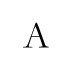 ДОМАЋА ЗАДАЋА
Уџбеник страна 173, задаци 3. и 4.